ПОРТФОЛИО
воспитателя, логопеда  МБДОУ детский сад общеразвивающего вида  п. Приисковый 
Ивановой Ирины Николаевны
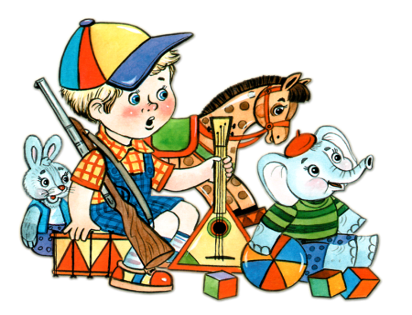 Общие сведения
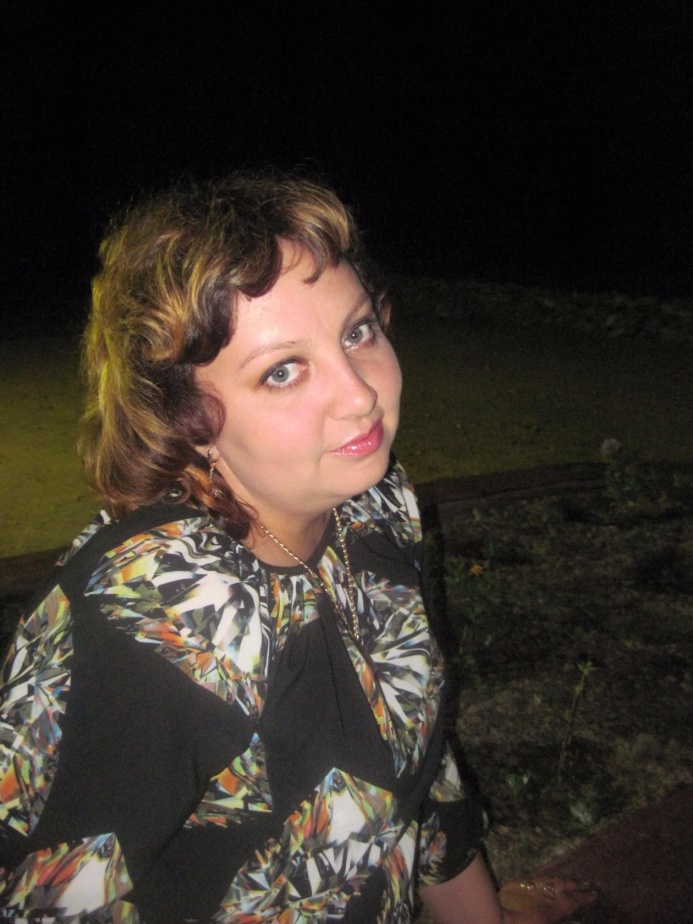 Иванова Ирина Николаевна
Место работы:	   МБДОУ п. Приисковый, Нерчинский район, Забайкальский край
Должность: воспитатель, учитель-логопед 	
Общий стаж работы:   9 лет
Пед. стаж работы:  9лет
Стаж работы в МБДОУ п. Приисковый: 6 лет
« Педагог – он вечно созидатель.
Он  жизни учит и любви к труду.
Я педагог, наставник, воспитатель.
За что благодарю свою судьбу».
Мое кредо:
« Чтобы учить других, надо учиться самому»
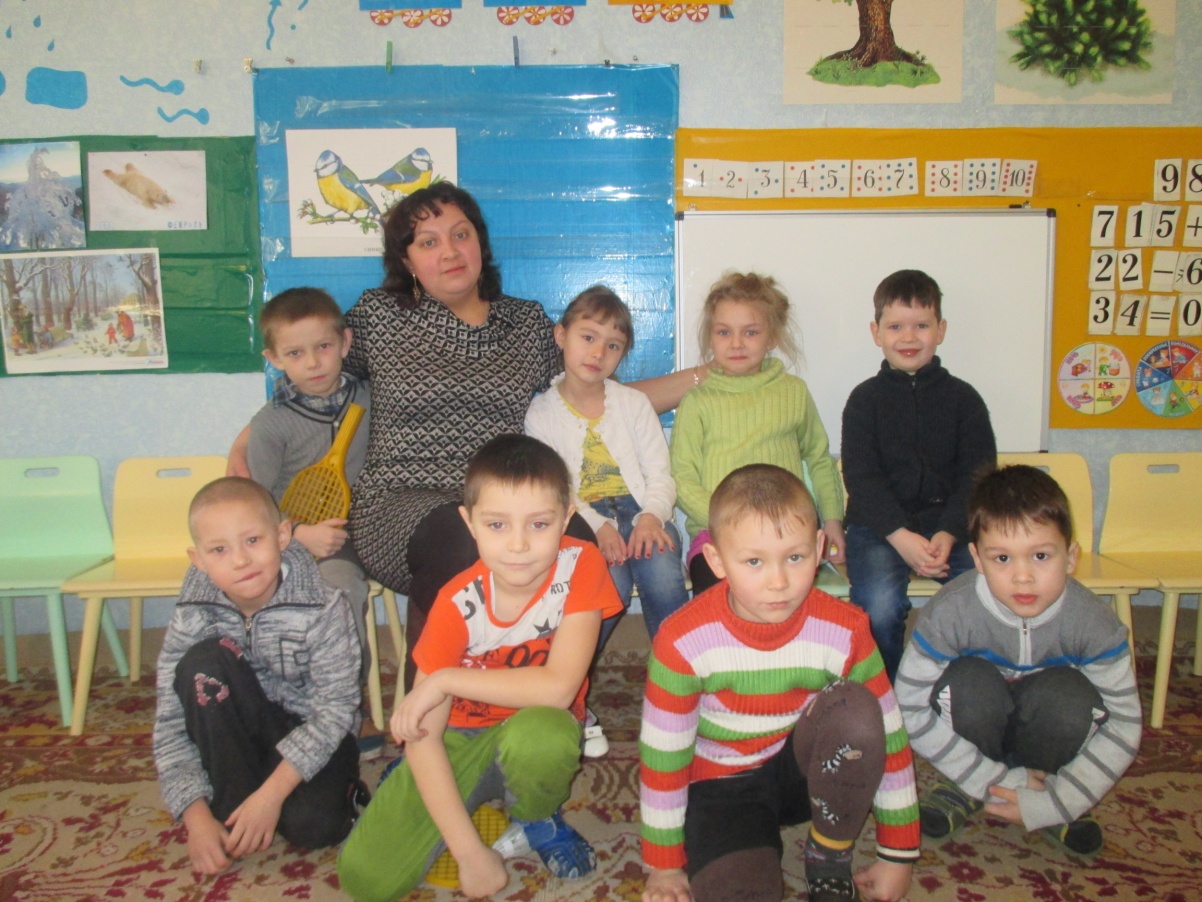 Образование
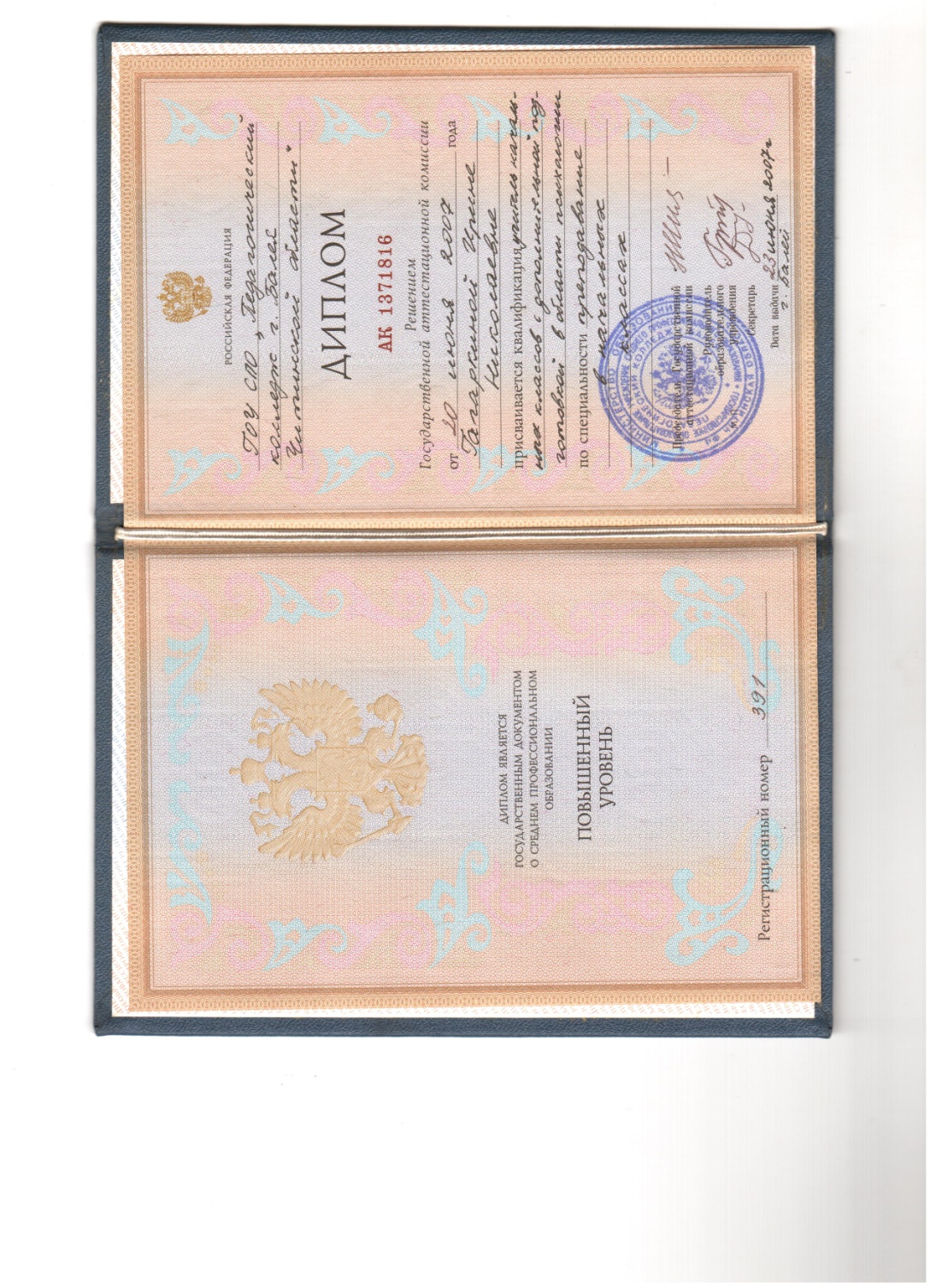 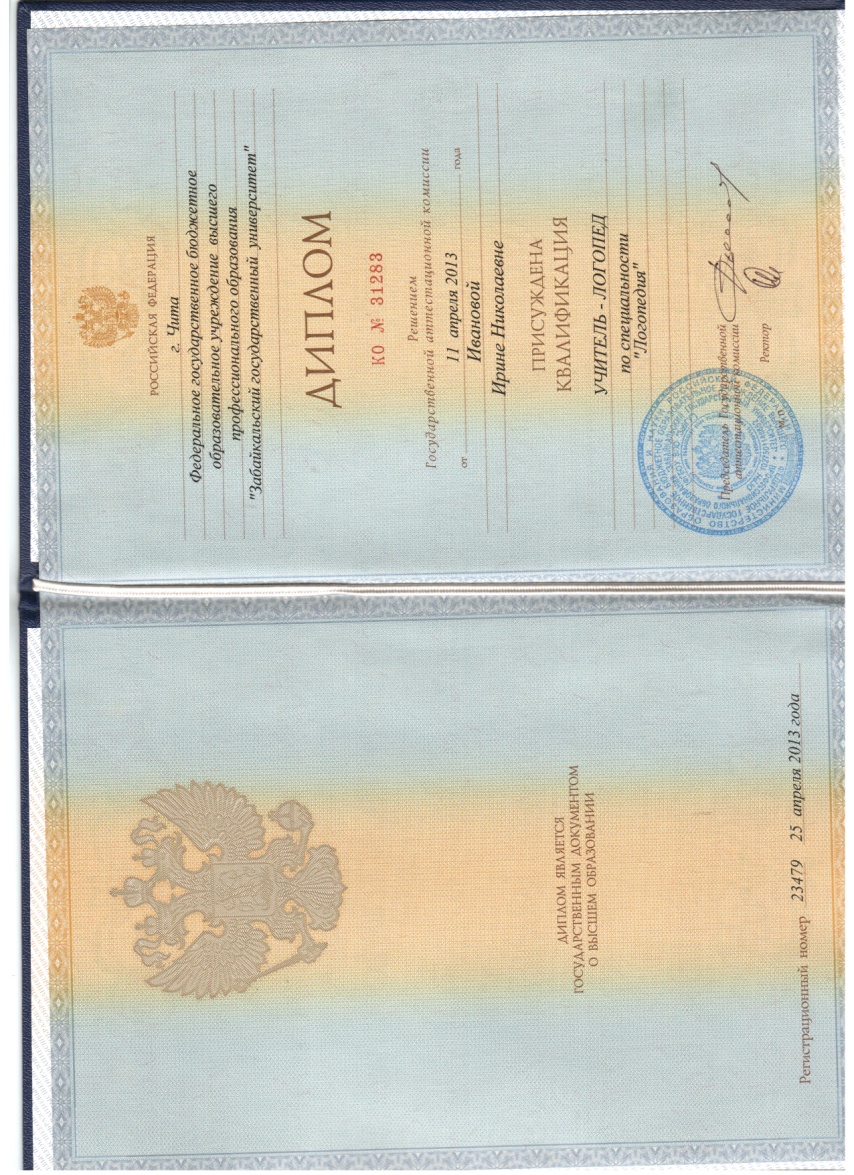 Достижения, награды
Достижения, награды
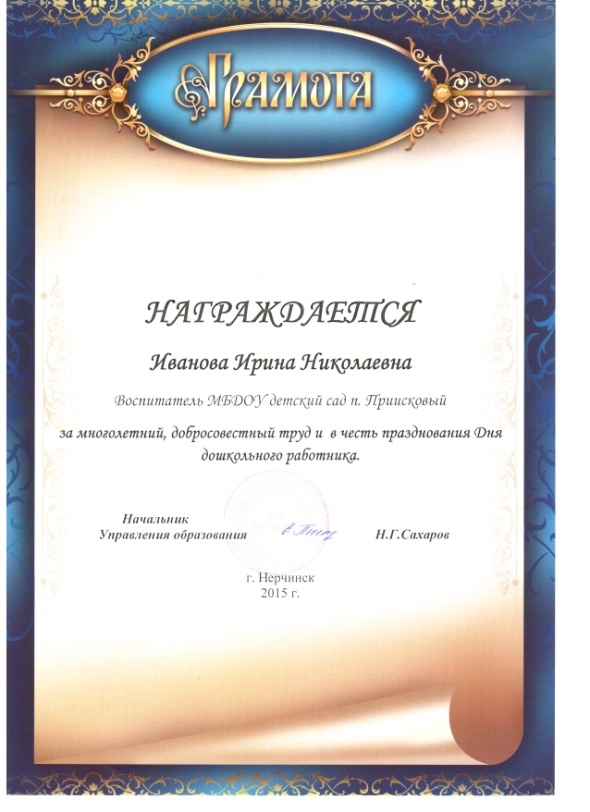 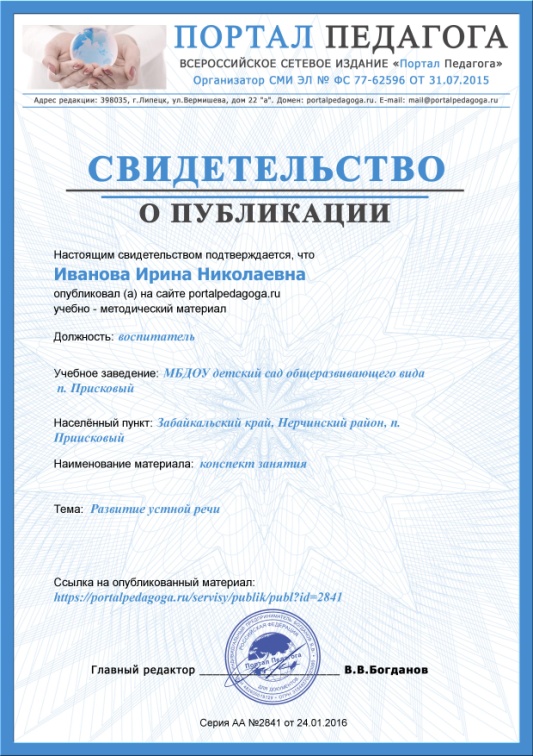 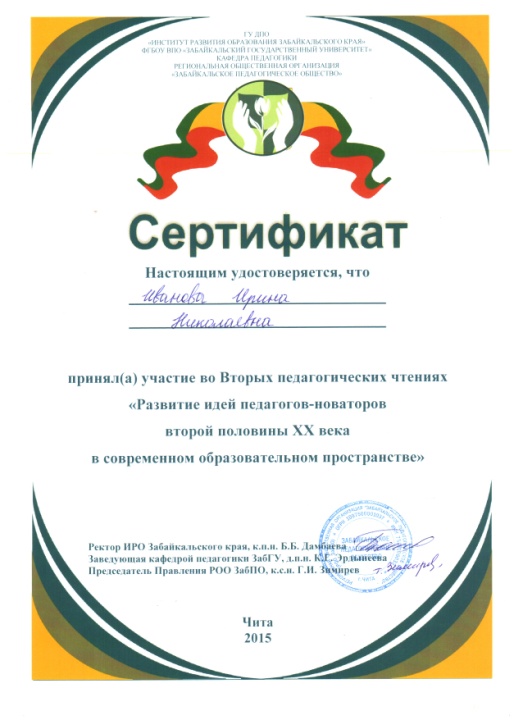 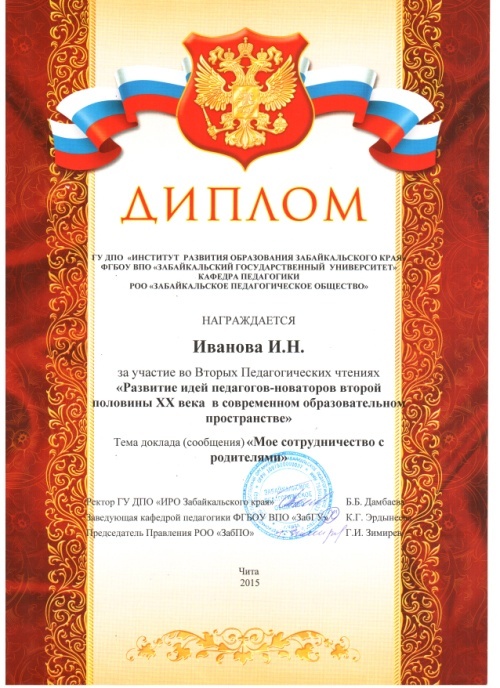 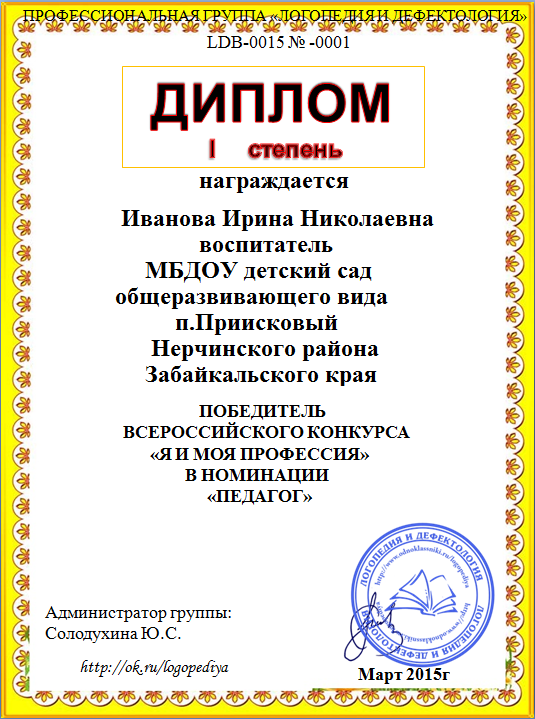 Самообразование
Организация дополнительного образования
Кружок «Веселая логоритмика»
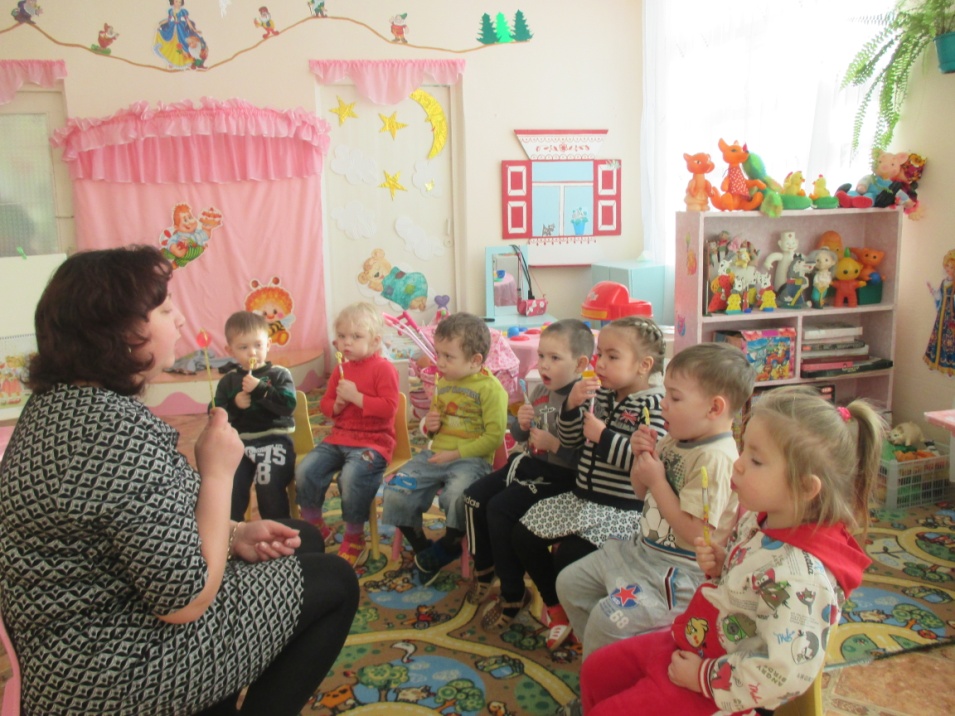 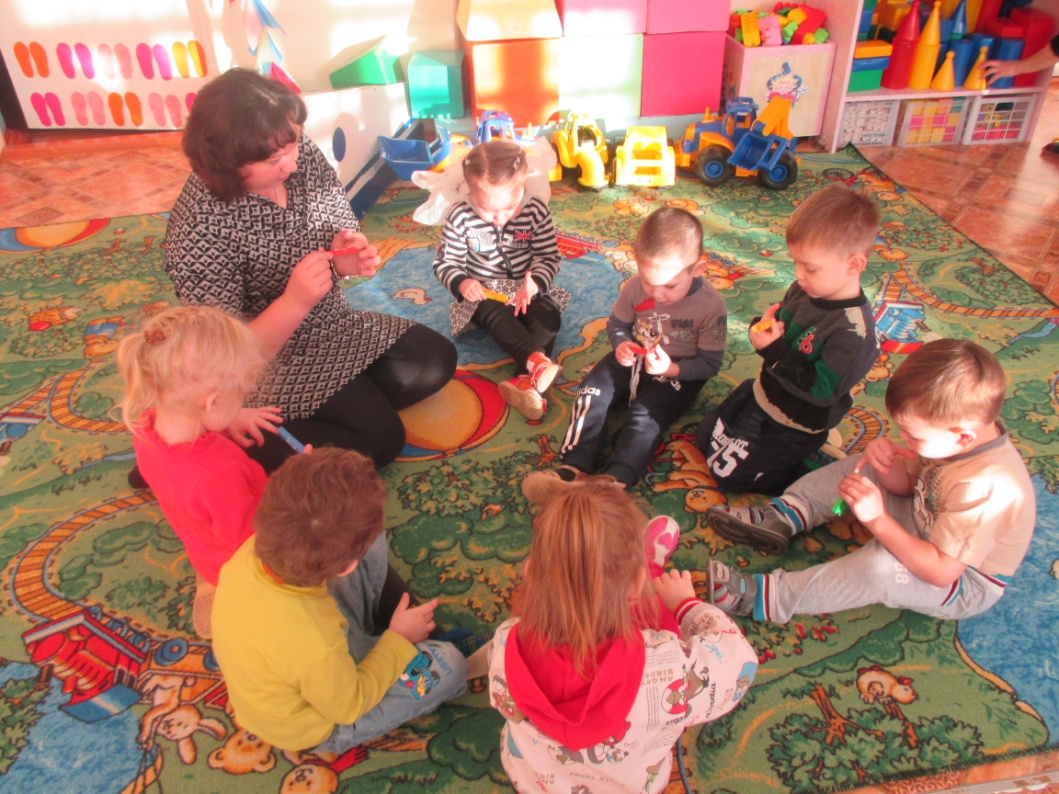 Кружок «Чудесные превращения»
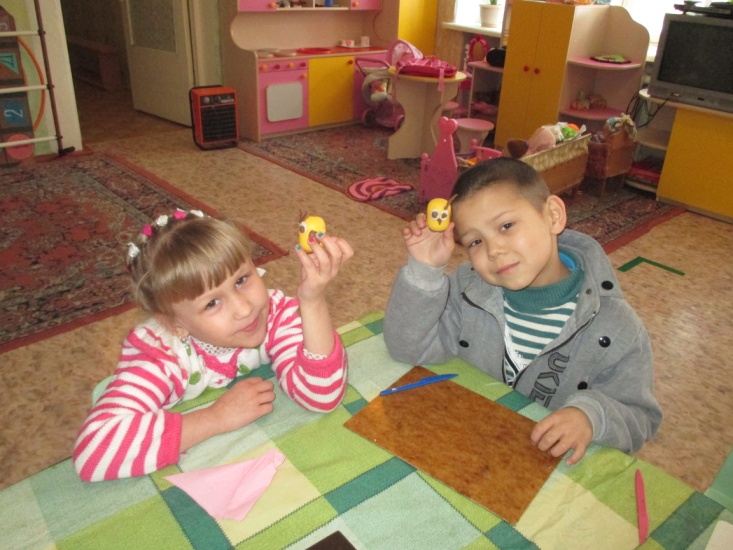 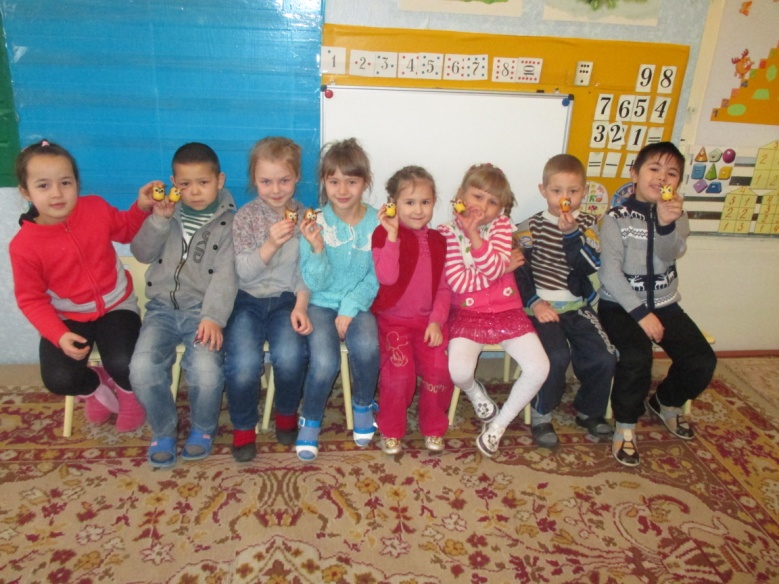 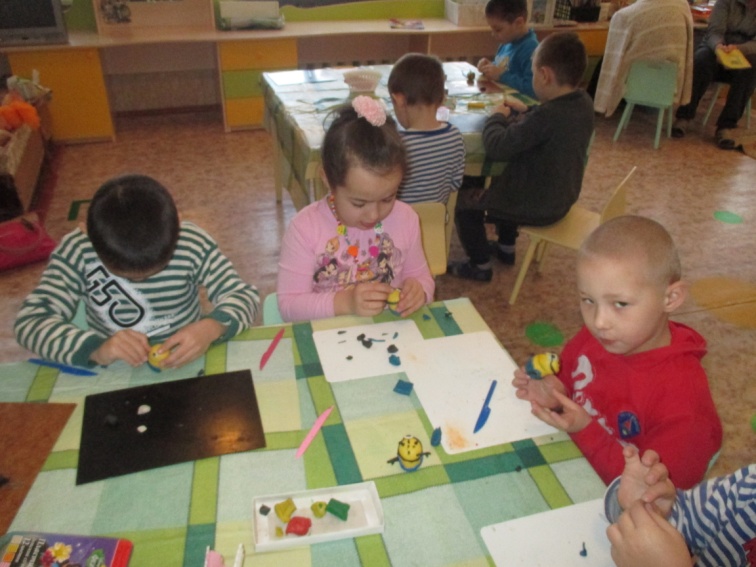 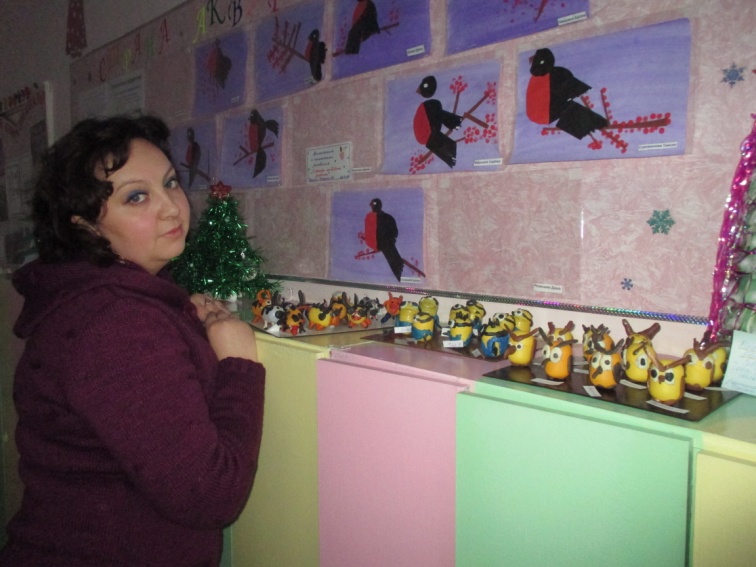 Обобщение и распространение собственного 
педагогического опыта
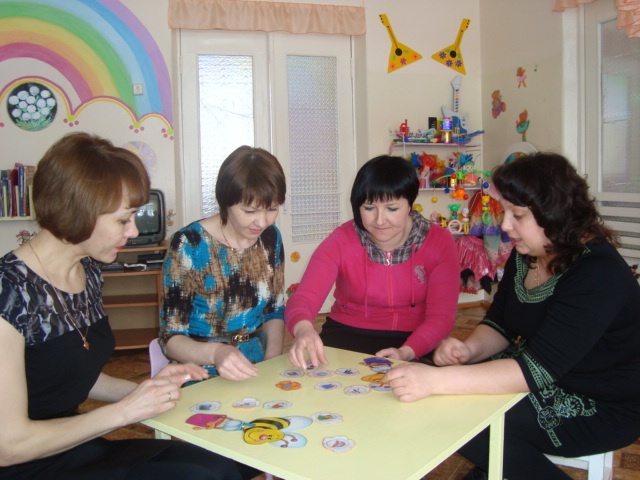 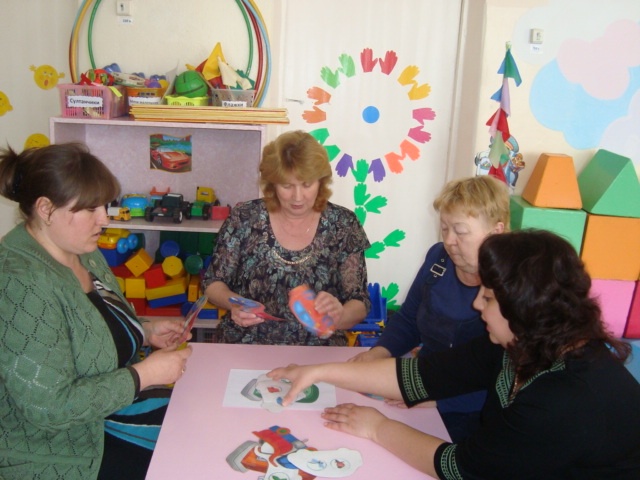 Мастер – класс с педагогами
Открытое занятие по обучению грамоте в подготовительной группе «Путешествие за сокровищами»
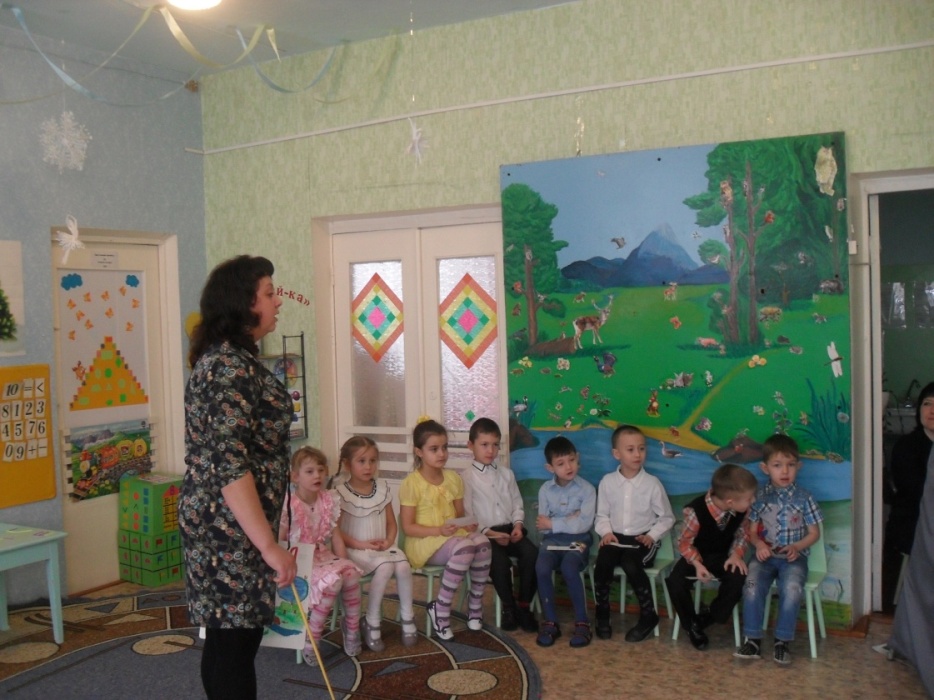 Использование ИКТ
Подбор различного типа материалов к занятиям и для оформления группы с использованием ресурсов сети интернет, офисной техники;
  Оформление материалов по различным направлениям деятельности, с использованием программ Microsoft Office, в том числе при разработке планов и конспектов занятий, различного вида мероприятий, консультаций для родителей;
  Использование мультимедийных презентаций и учебных фильмов для повышения эффективности образовательных занятий с детьми;
 Поиск дополнительной информации для занятий,  знакомство с периодикой, размещение собственных разработок в сети;
Общение с коллегами, обмен опытом, Участие в профессиональных Интернет-группах http://ok.ru/logoradugadobrynina,  http://ok.ru/logopediya,
 http://ok.ru/group/45811486294247,
 http://ok.ru/logopunktd
http://ok.ru/razvivashky
Регистрация на сайте www.a2b2.ru  личного веб-сайта, адрес http://ivanova_i_n.a2b2.ru/
Используемые Интернет-ресурсы:
http://www.maam.ru/
http://dohcolonoc.ru/
http://nsportal.ru/
http://logorina.blogspot.ru/
http://logoportal.ru/
http://vospitateljam.ru/
http://ped-kopilka.ru/
Общественная деятельность
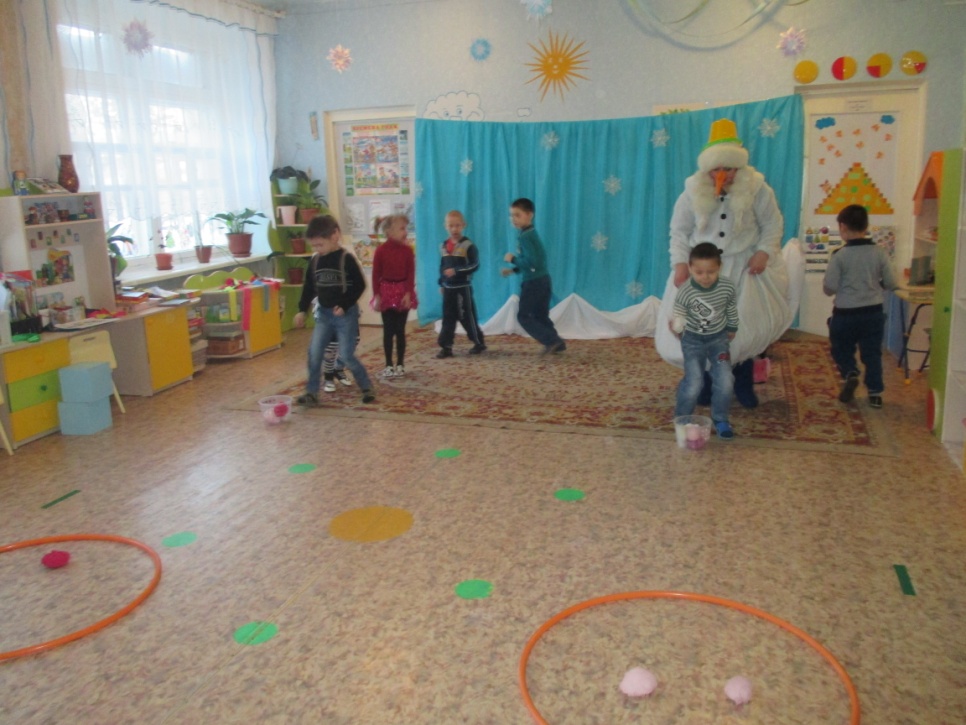 Спортивное развлечение
 «Путешествие в Арктику». 
В роли Снеговика
Утренник к 8 марта. «Петушок – золотой гребешок, в красненьких сапожках…»
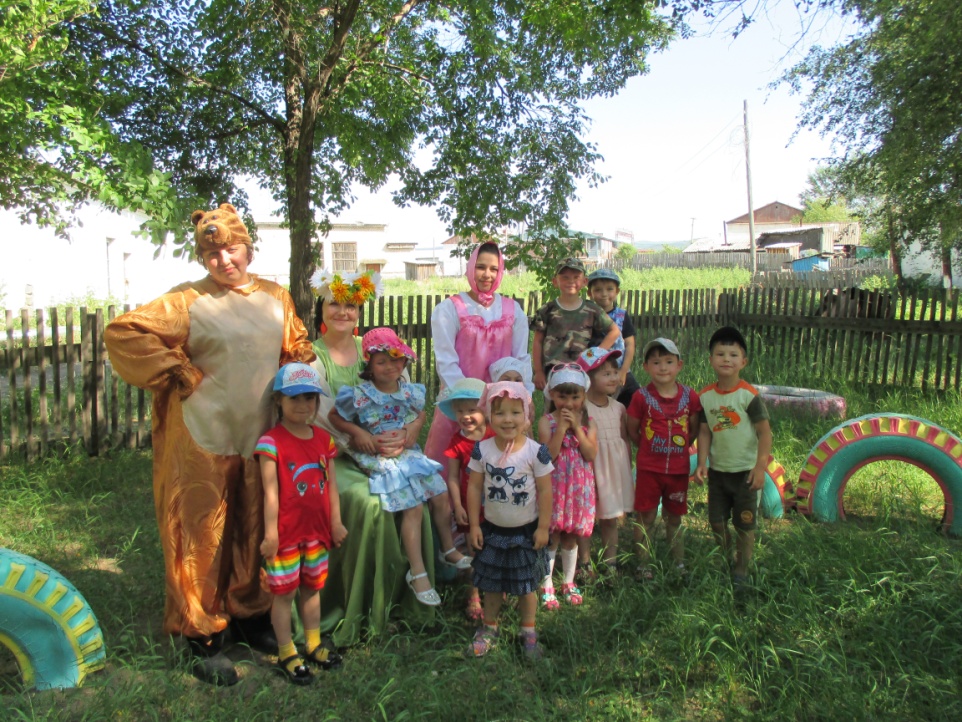 Развлечение «Маша и Мишка в гостях у ребят». В роли Мишки
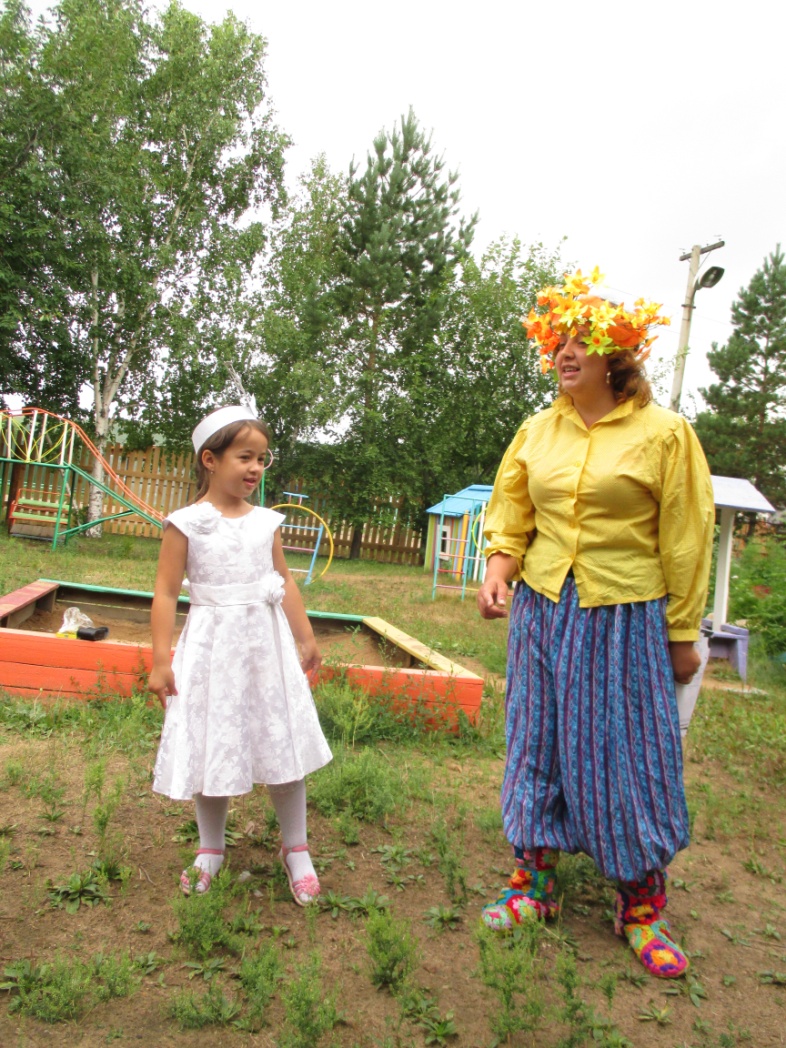 Развлечение «День Ивана Купалы»
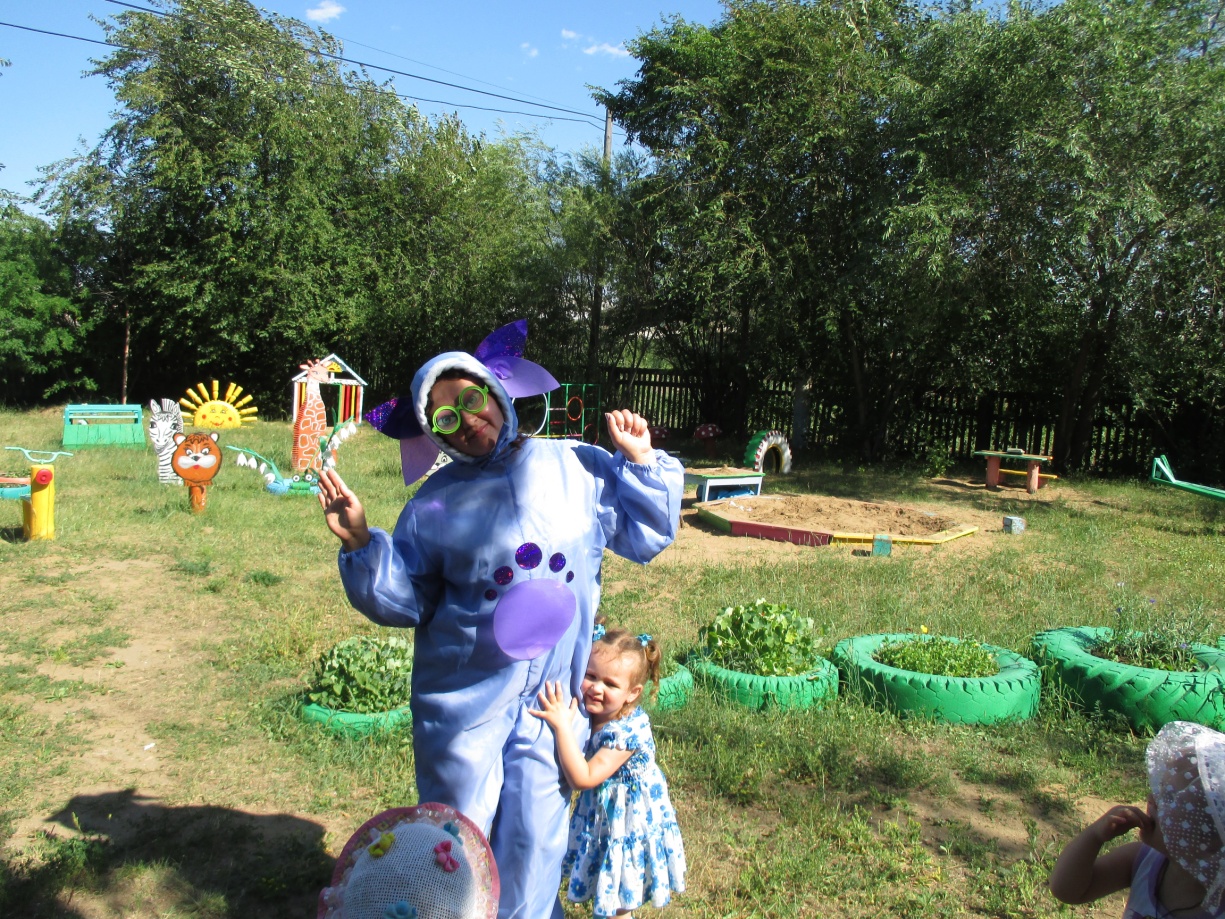 «Месяц Июль»
«Лунтик – любимый герой детей»
Отзыв о работе воспитателя

   	Ирина Николаевна работает в нашем ДОУ с 2010 года. За это время мы узнали ее как творческого, ответственного, инициативного, требовательного к себе и окружающим педагога. Ирина Николаевна  артистична, всегда  является активным организатором и участником  развлечений, праздников. 
	В ее группе теплая атмосфера, отличная организация занятий. Дети стремятся к своему воспитателю, потому что она всегда умеет увлечь их каким-нибудь интересным делом. Ирина Николаевна пользуется авторитетом и уважением родителей своих воспитанников. Они охотно советуются с ней по вопросам воспитания и обучения, делятся своими проблемами и всегда готовы следовать ее рекомендациям.

Администрация МБДОУ п. Приисковый
Отзывы родителей
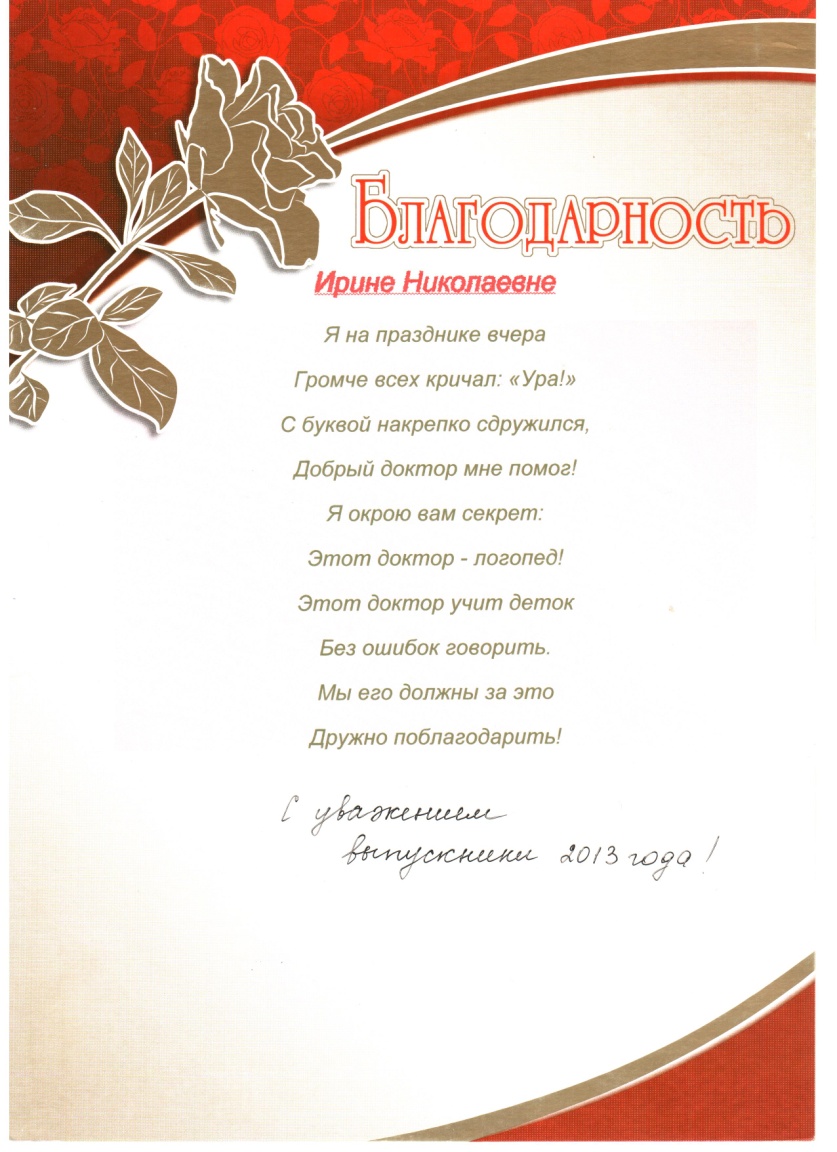 Спасибо за внимание!